LAPS / WRF Forecast Animation(1km grid – simulated all-sky camera and radar)
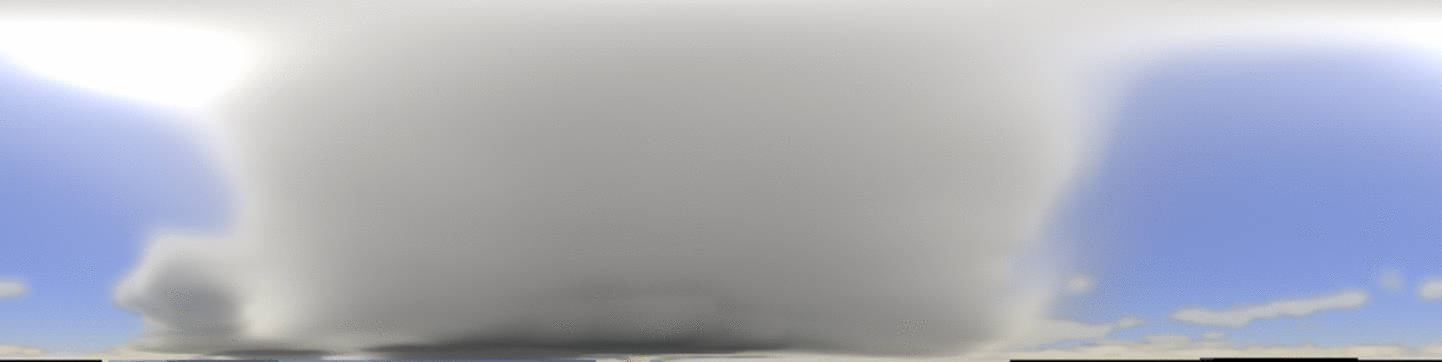 NORTH
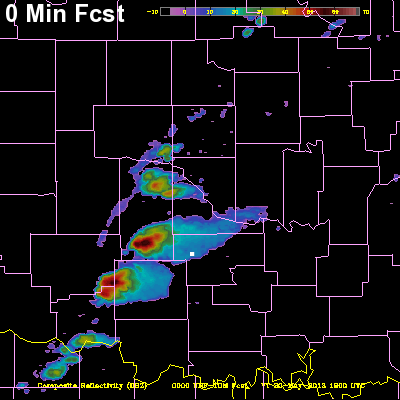 Moore tornado storm - May 20, 2013

Initialized 1900 UTC / Valid times 1900-2020 UTC
 
Moving storm perspective at 1-minute intervals

“Chaser Cam”

Good hot-start continuity between 0- and 1-minute forecasts
“.” is observer position
Jiang, H., et al., 2015: Real-time applications of the variational version of the Local Analysis and Prediction System (vLAPS). Bull. Amer. Meteor. Soc., 96, 2045–2057